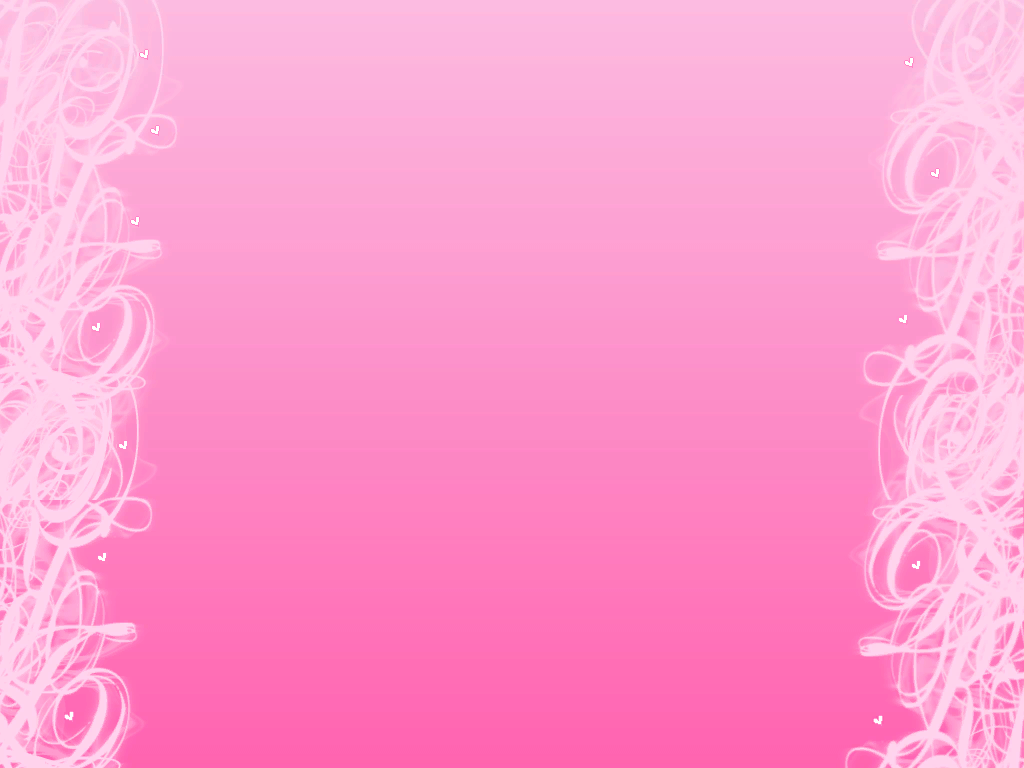 Мастер-класс 
для детей старшего дошкольного возраста 
«Творчество начинается с детства. Изготовление мягкой игрушки из фетра «Куколка»»
 Подготовила 
Горохова О.В.
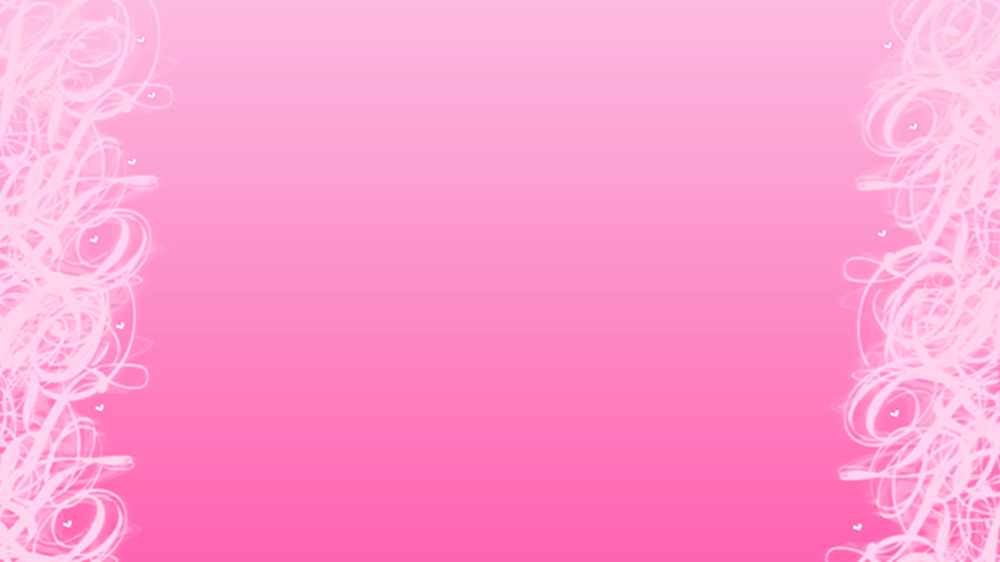 Цель: повышение творческого мастерства дошкольников в процессе изготовления куклы из фетра.
Задачи:
Познакомить дошкольников с истории возникновения и качественными характеристиками фетра, как материала для творчества.
Показать, для чего можно использовать фетр.
Научить детей технике изготовления куклы из фетра.
Совершенствовать навыки самостоятельной и коллективной работы.
Способствовать развитию воображения.
Оборудование: фетр разных цветов, нитки, синтепон, шаблоны, ножницы, иголка, образцы игрушек.
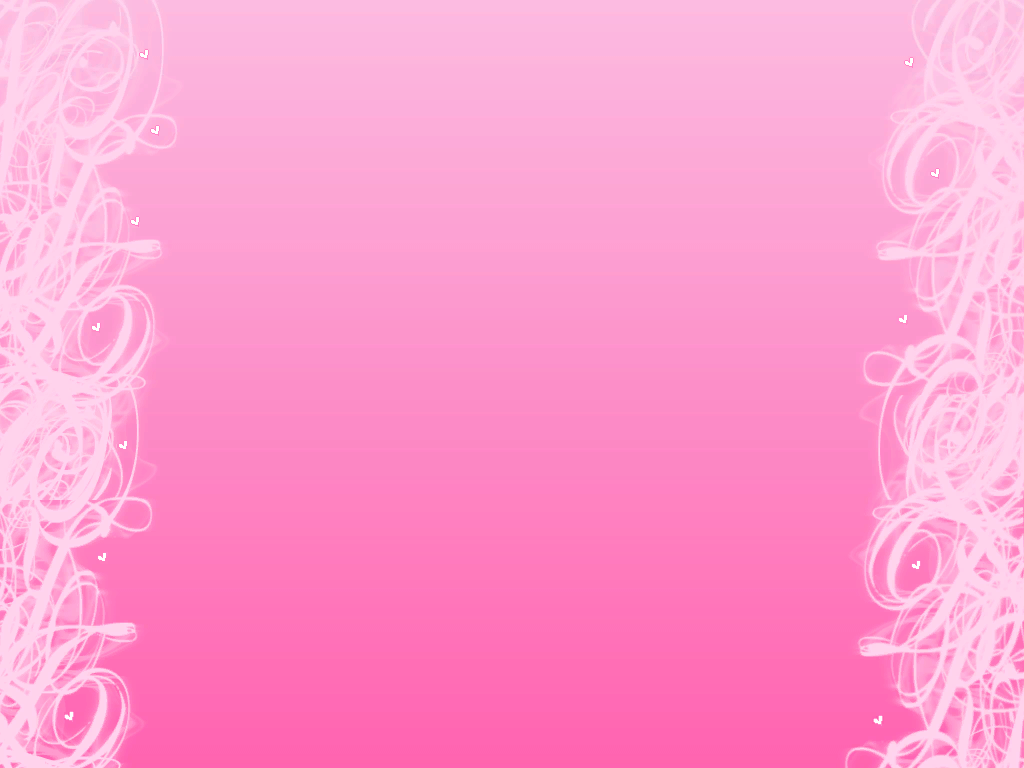 Основные этапы мастер-класса
1.	Вводная часть:
1.1. Приветствие, сообщение темы, постановка цели и задач.
2.	Основная часть:
2.1.	Вводная беседа: знакомство с историей возникновения,   качественными характеристиками фетра, для чего он используется, виды фетра.
2.2.	Практическая работа: знакомство с техникой изготовления игрушки из фетра. Поэтапное изготовление куклы из фетра.
3.	Заключительная часть:
3.1.	Подведение итогов, анализ работы.
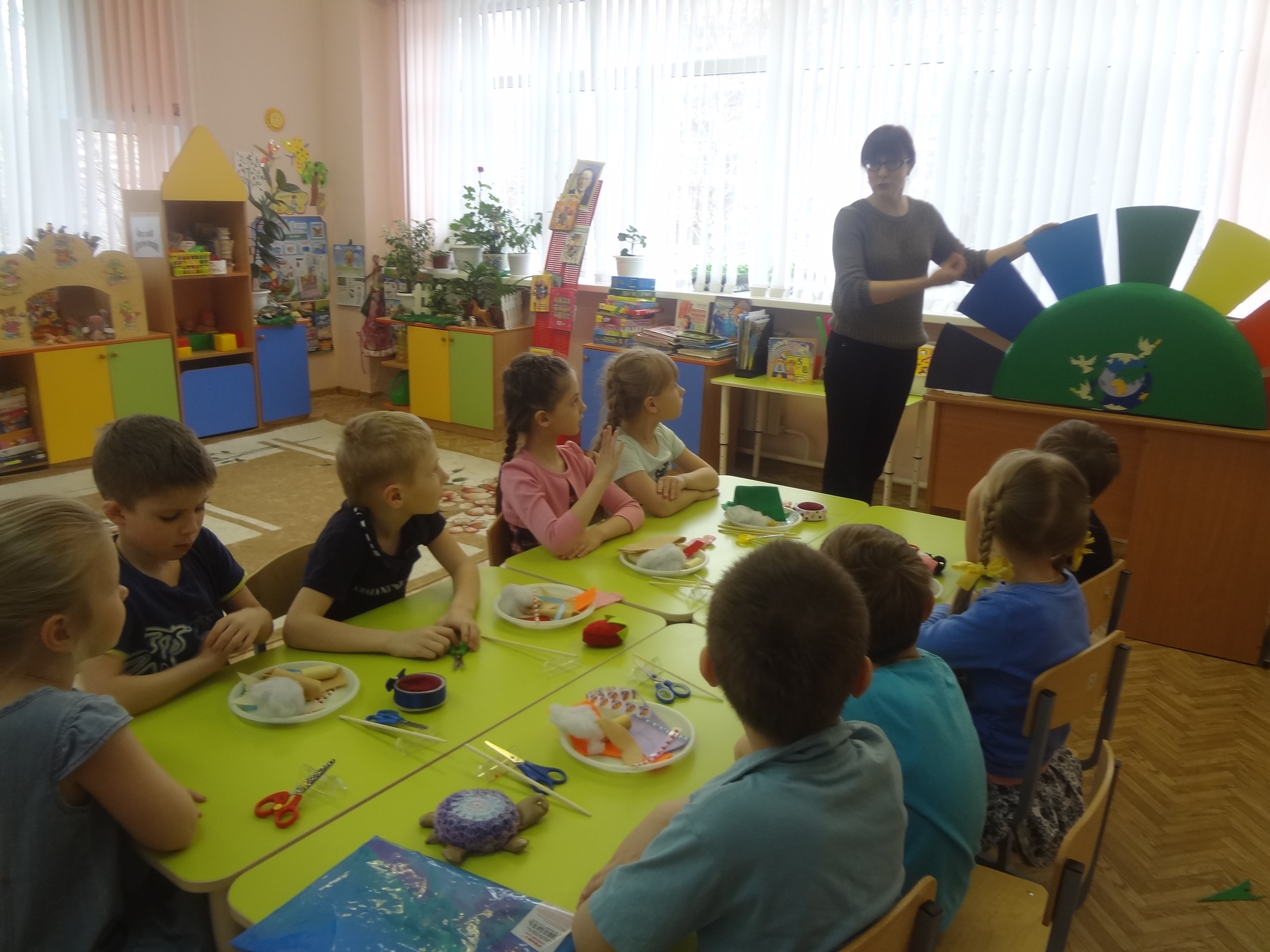 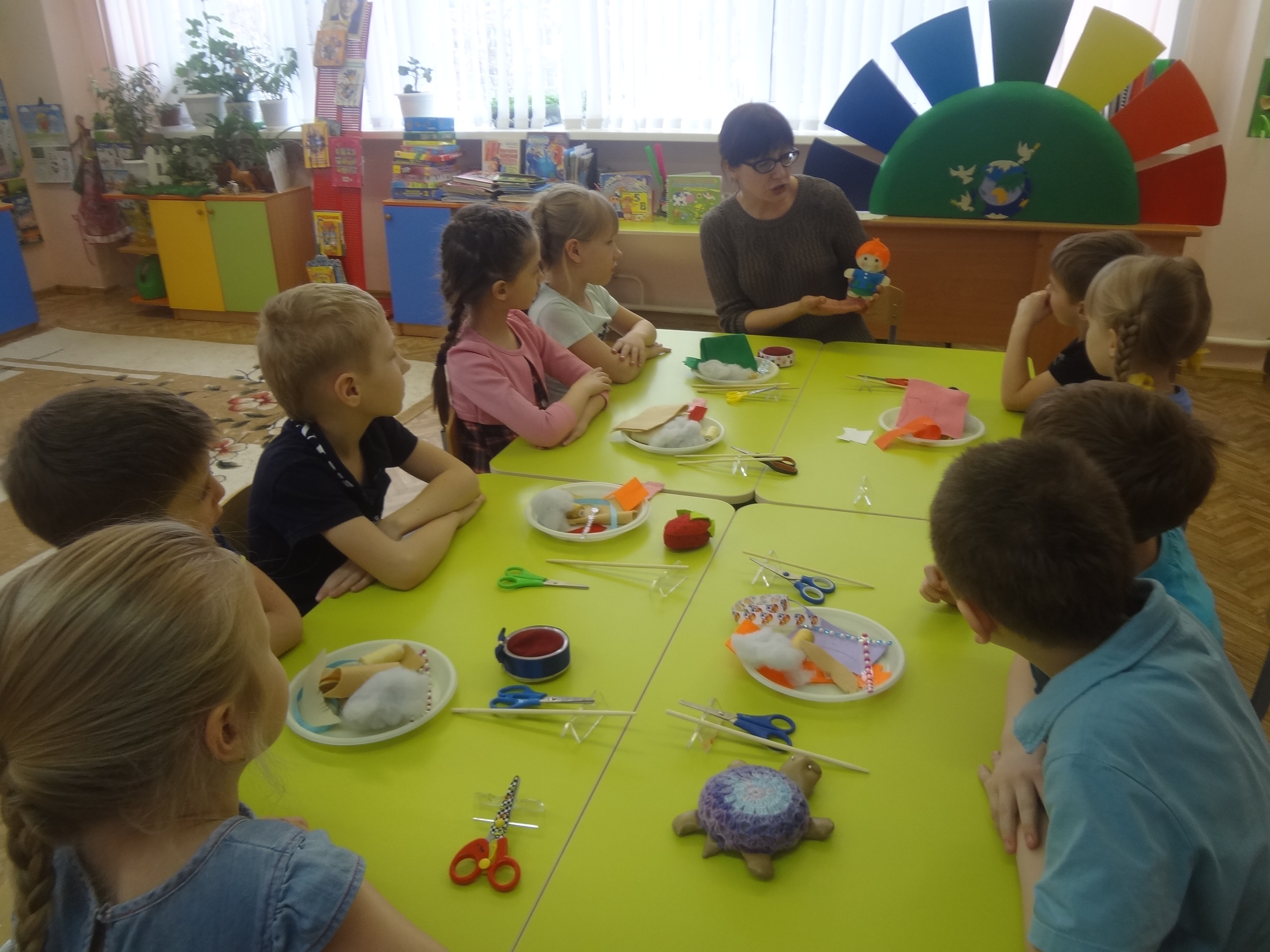 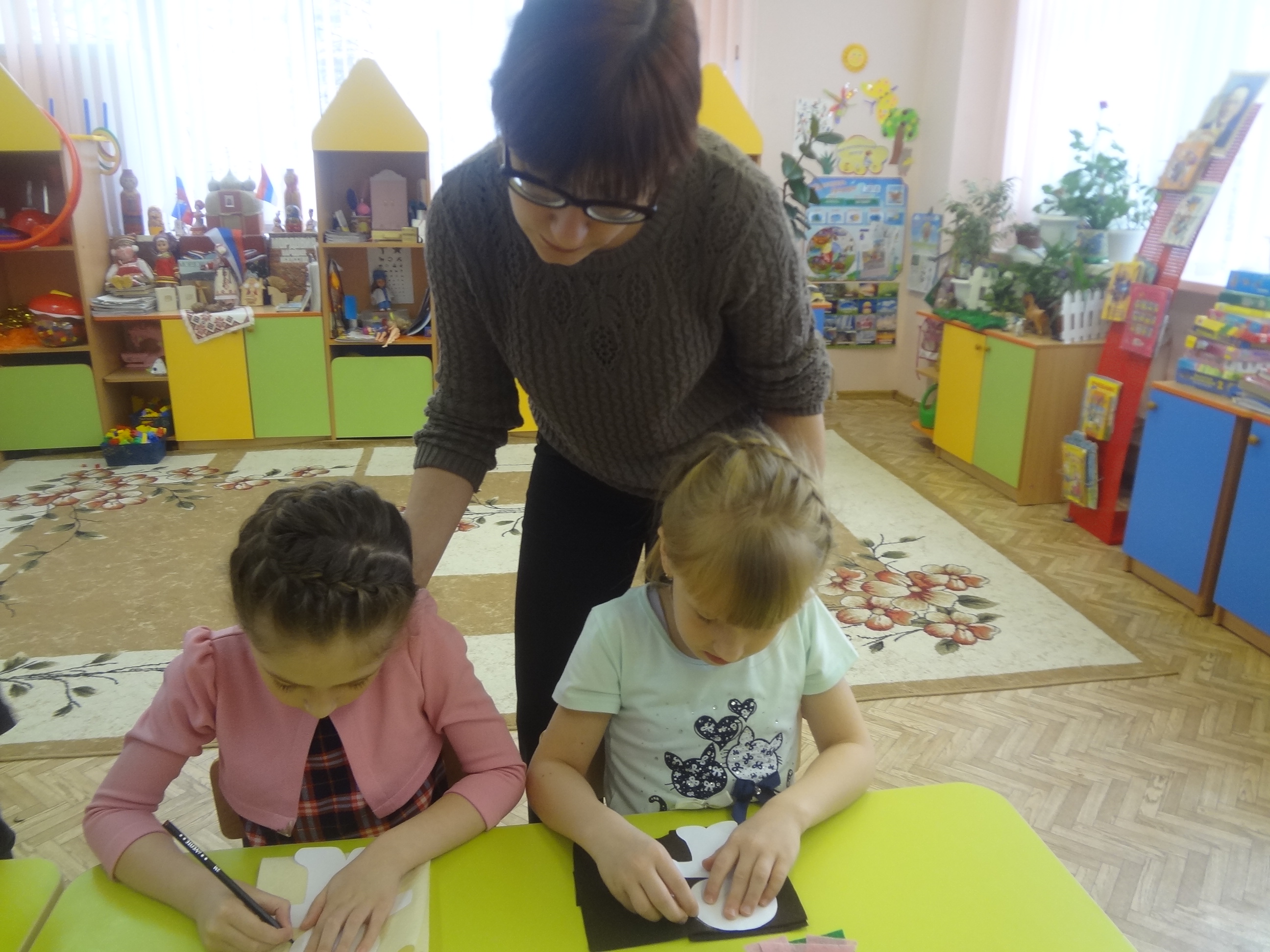 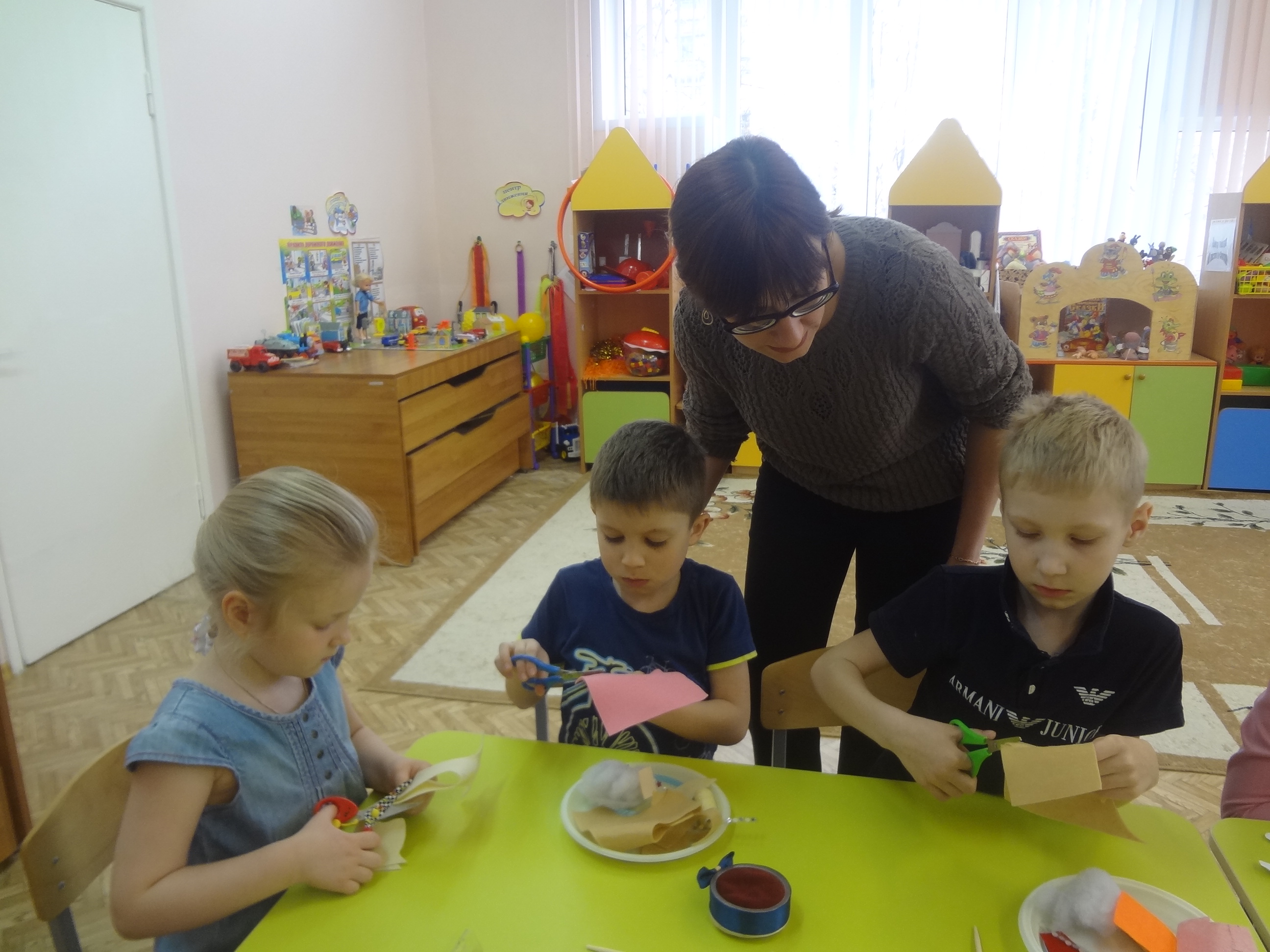 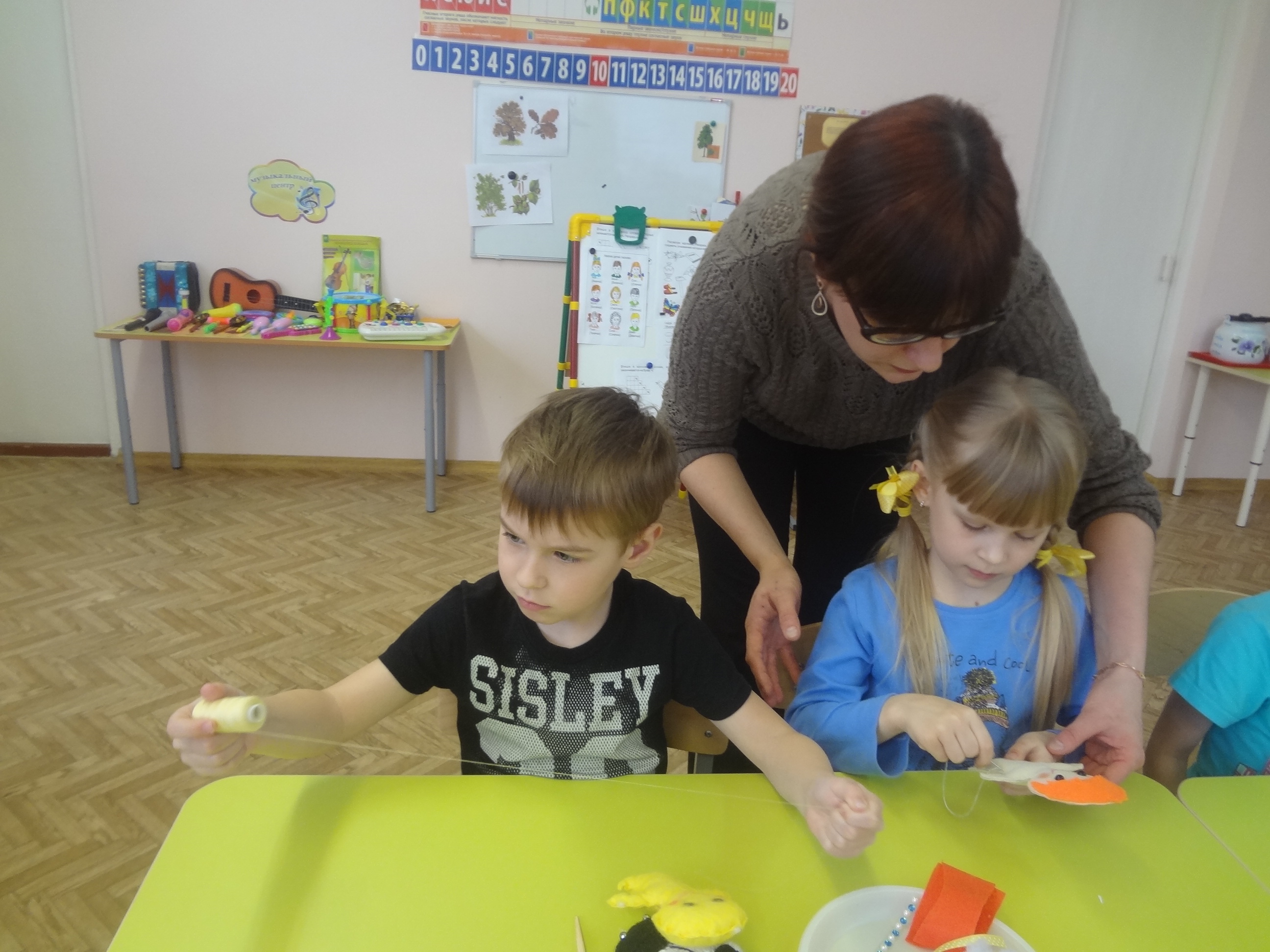 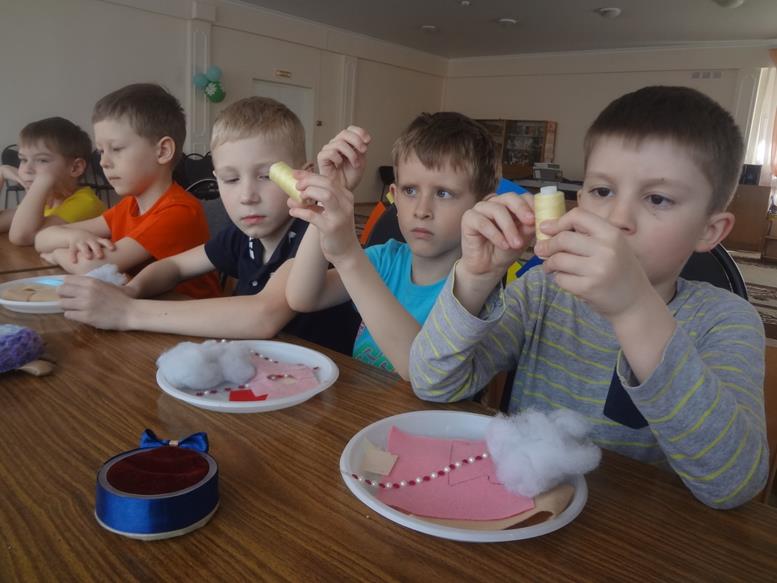 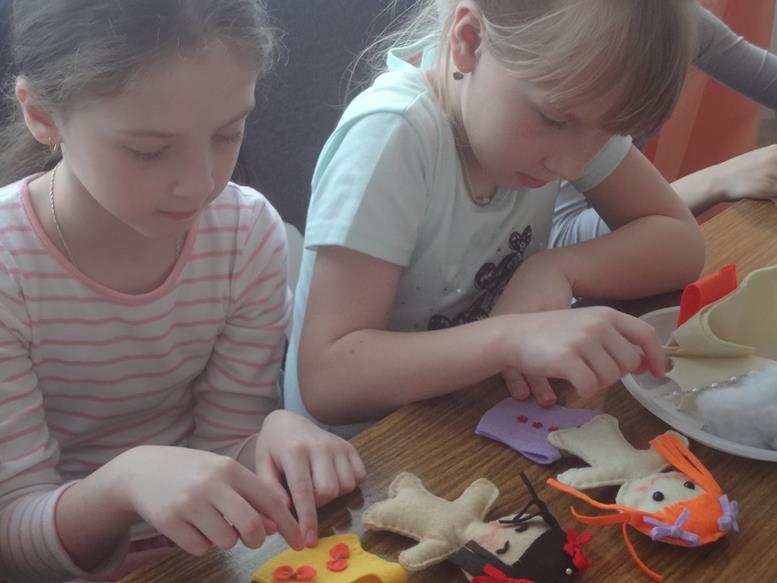 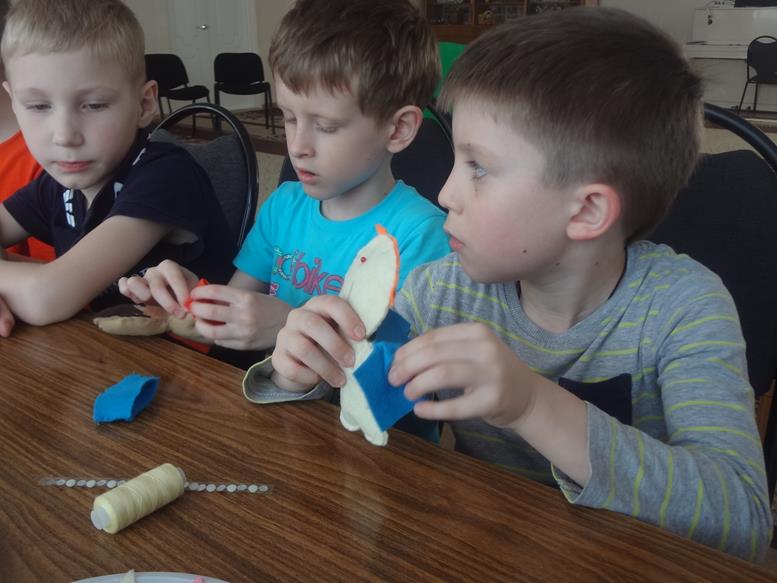 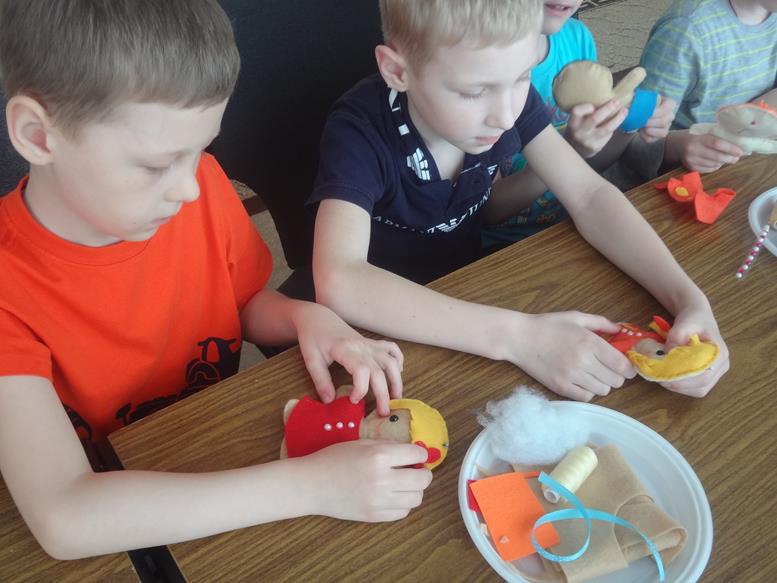 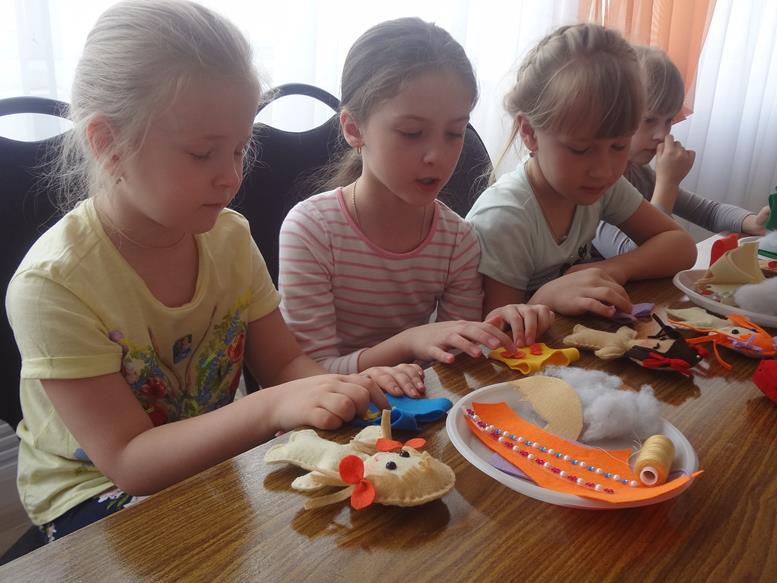 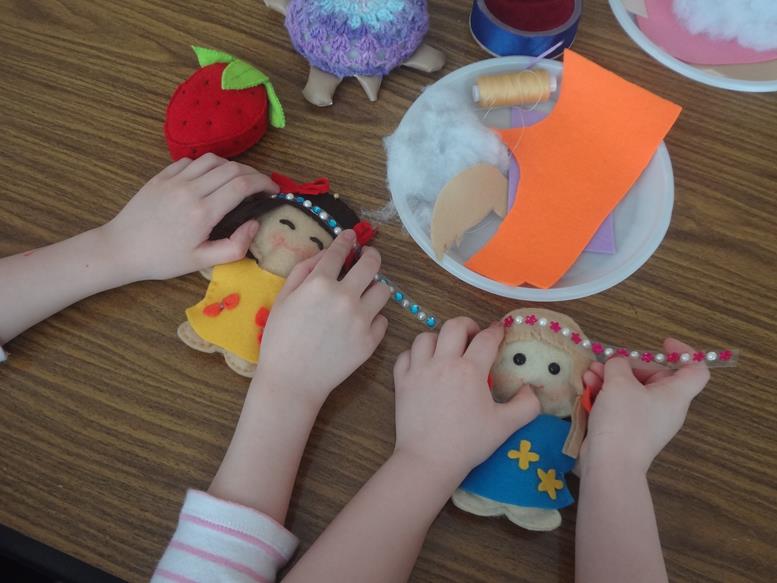 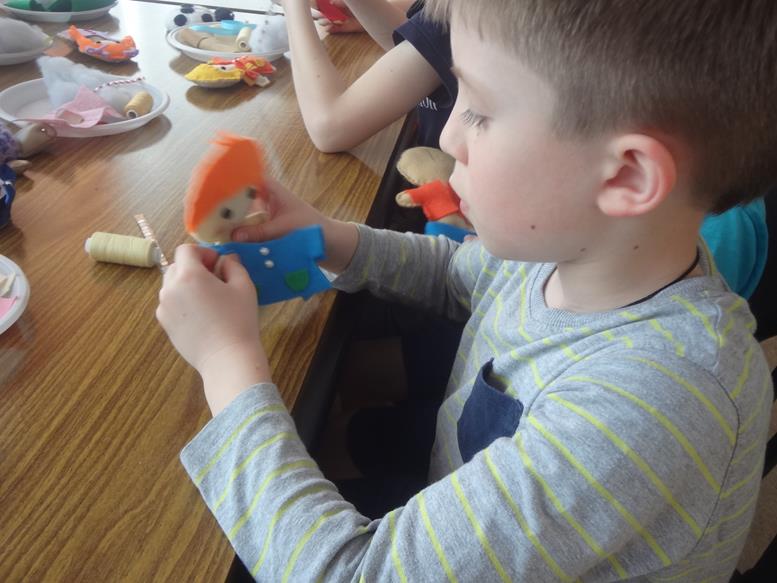 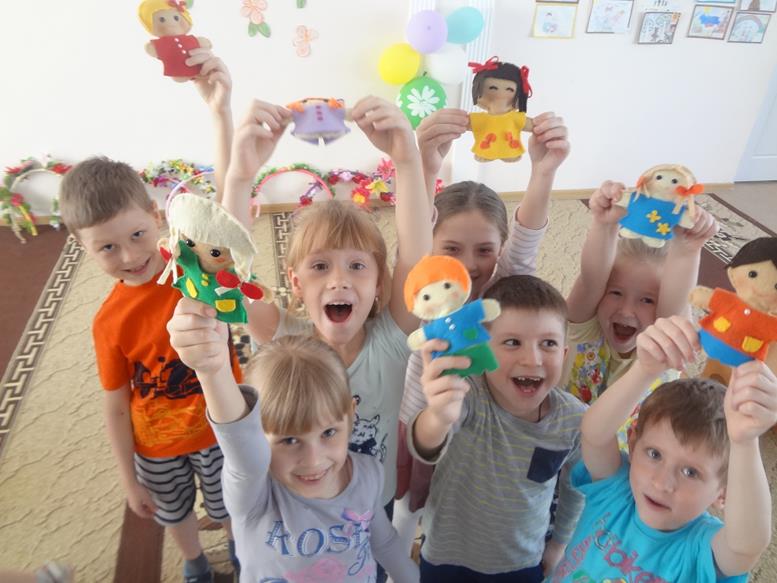 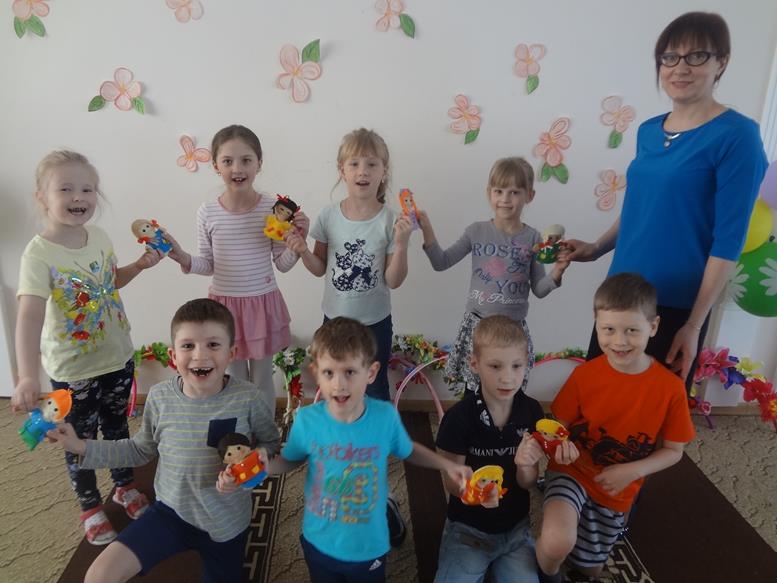 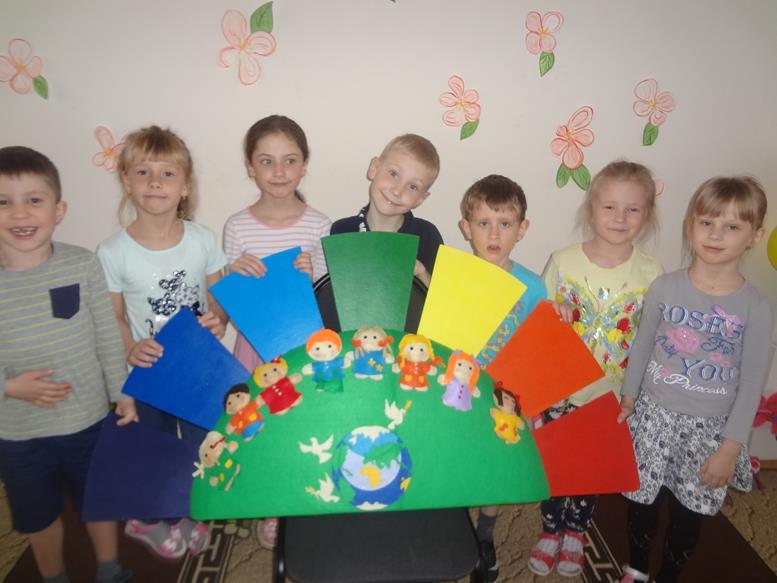